SHARED
An international collaboration of viral sequences, treatment histories, and health outcomes related to the hepatitis C virus
Surveillance of Hepatitis-C Antiviral Resistance, Epidemiology and methoDologies
A REAL WORLD RESISTANCE PROFILE OF VIROLOGIC FAILURES COLLECTED FROM AN INTERNATIONAL COLLABORATION (SHARED)
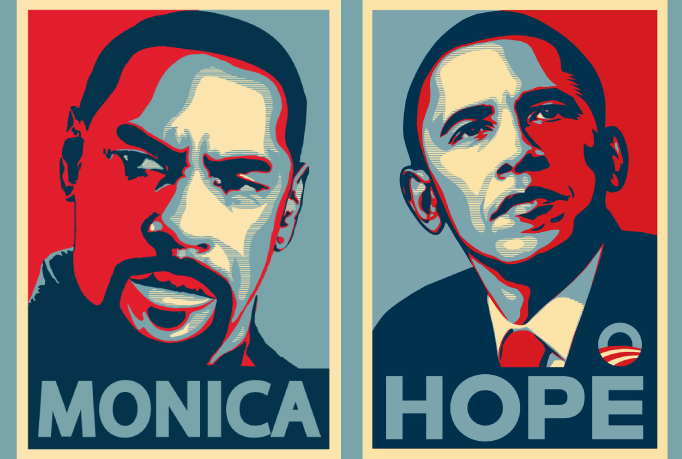 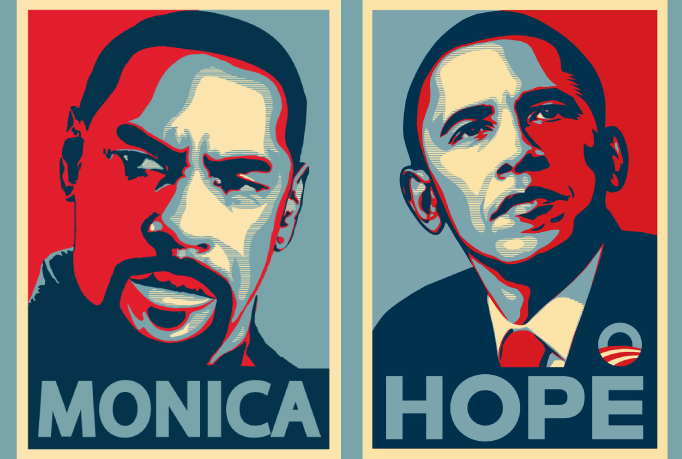 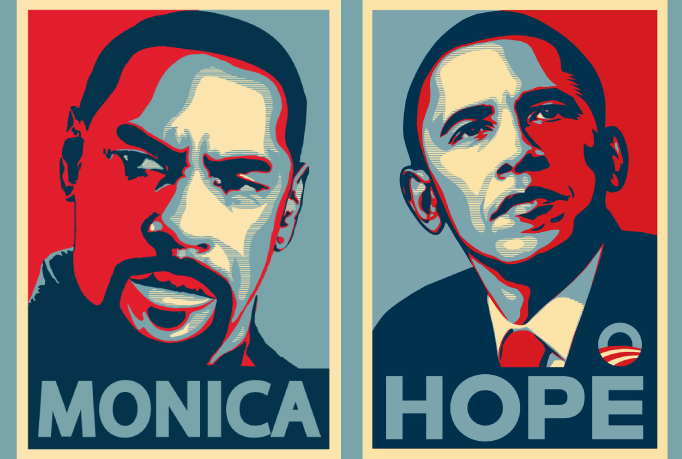 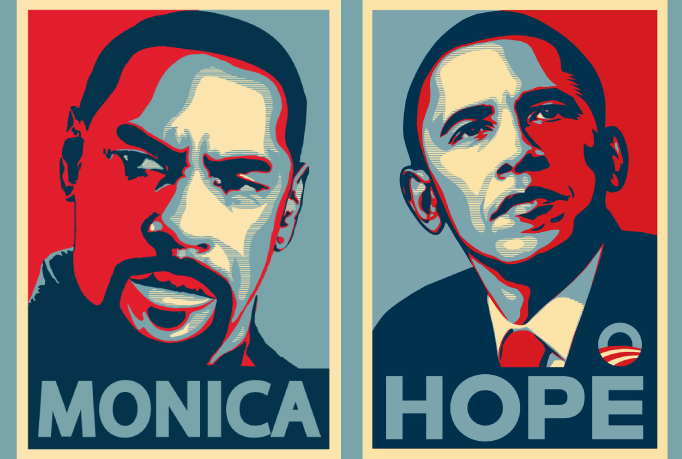 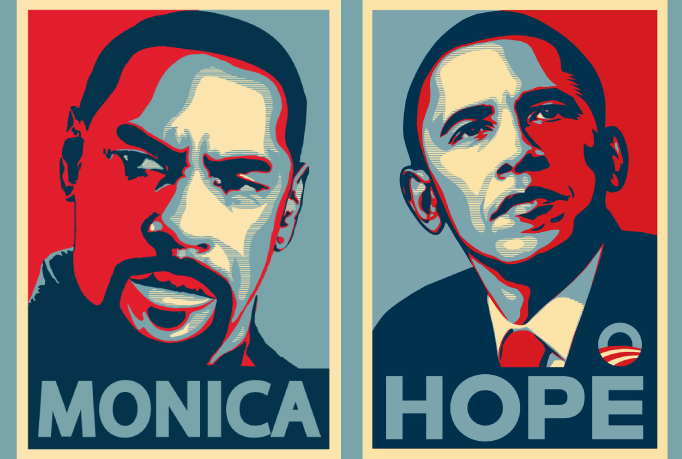 Anita Howe, Ph.D. 
on behalf of SHARED
ACKNOWLEDGEMENTS
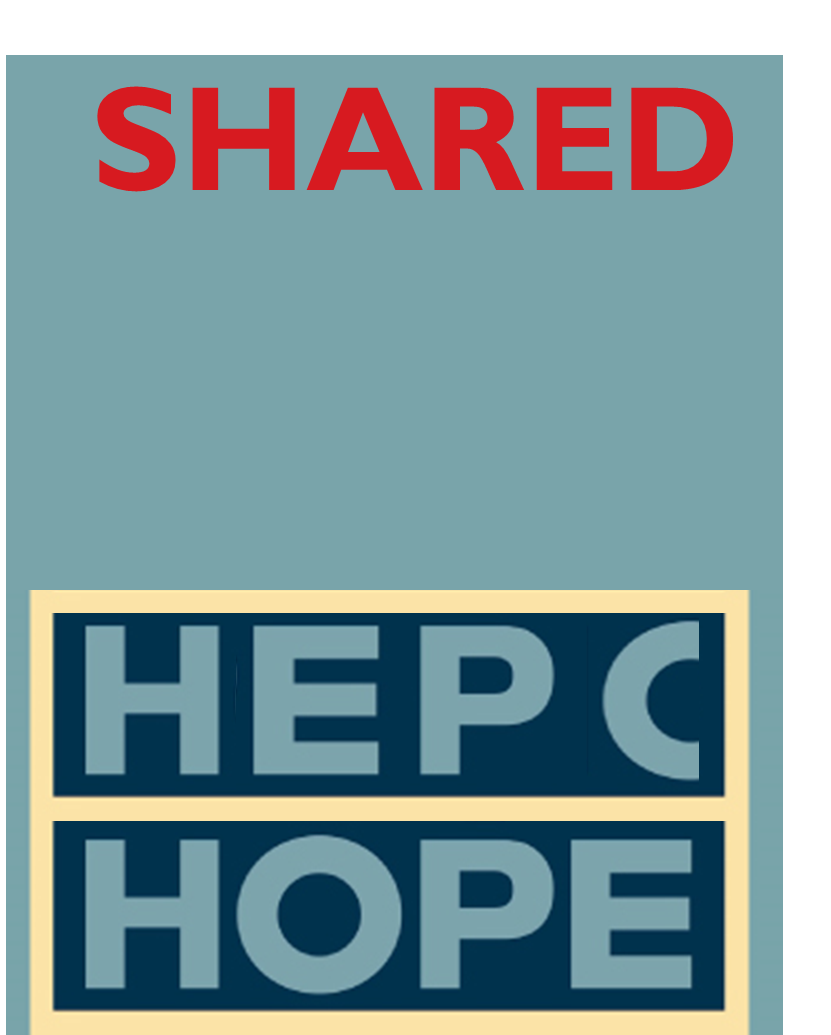 SHARED
Valeria Cento. Università degli Studi di Milano. Milano, Italy
Federico Garcia/A de Salazar. Instituto Investigación Biosanitaria Ibs., Granada, Spain
Francesca Ceccherini-Silberstein/CF Perno/VC Di Maio. University of Rome Tor Vergata, Rome, Italy 
Christoph Sarrazin/Julia Dietz.  University Hospital Frankfurt, Frankfurt, Germany 
Jean-Michel Pawlotsky/Slim Fourati. Centre National de Réference des Hépatites B, C et delta, Créteil, France 
Charles Boucher/Stephanie Popping. Erasmus Medical Center, Rotterdam, Netherlands 
Rolf Kaiser/Elena Knops. University Hospital Cologne, Cologne, Germany 
Johan Lennerstrand/Midori Kjellin. Uppsala University, Uppsala, Sweden 
Tore Gutteberg/Hege Kileng. Tromsö University Hospital, Tromsö, Norway
Murat Sayan. Kocaeli University Faculty of Medicine, Kocaeli, Turkey 
Orna Mor.  Sheba Medical Center, Ramat-Gan, Israel 
RJ de Knegt.  University Medical Center, Rotterdam, the Netherlands 
Gary Wang/David Nelson/HCV TARGET. University of Florida College of Medicine, Gainesville, USA 
Milosz Parczewski. Pomeranian Medical University, Szczecin, Poland 
Tanya Applegate/Jason Grebely.  The Kirby Institute, UNSW, Sydney, Australia
Alnoor Ramji/Robert Mitchell. University of British Columbia, Vancouver, Canada 
Edward Tam. LAIR Centre, Vancouver, British Columbia, Canada 
Alex Wong. University of Saskatchewan, Saskatchewan, Canada 
Rohit Pai/Oscar Pereira.   Island Health, Victoria, British Columbia, Canada 
Jordan Feld. Toronto Western Hospital Liver Center, Toronto, Canada
Nathaniel Knight, British Columbia Centre for Excellence in HIV/AIDS, British Columbia, Canada
Richard Harrigan. University of British Columbia, British Columbia, Canada
This project is funded by Genome British Columbia, Canada, and British Columbia Centre for Excellence in HIV/AIDS, Canada
Direct-Acting Antivirals (DAA) provide >95% SVR
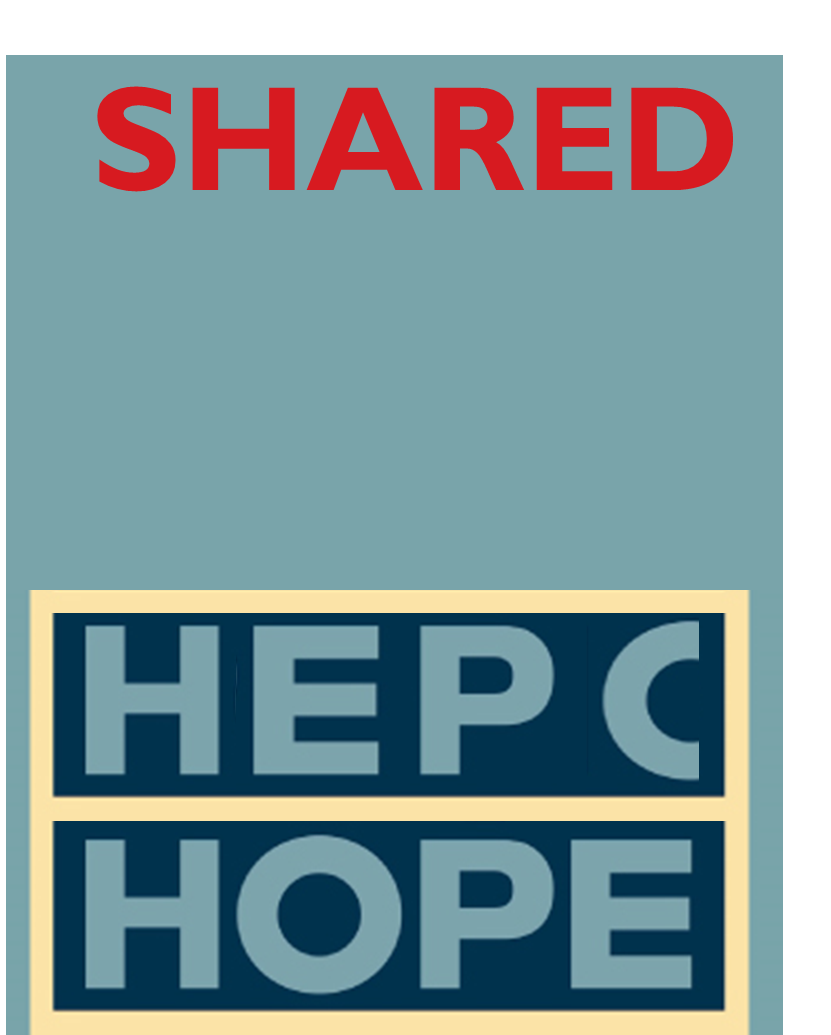 SHARED
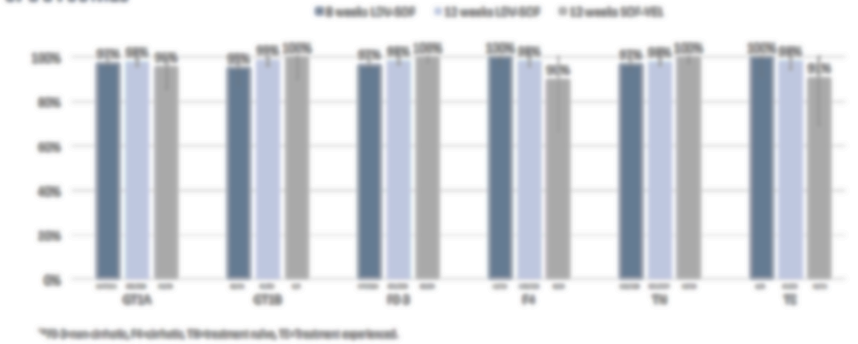 1
2
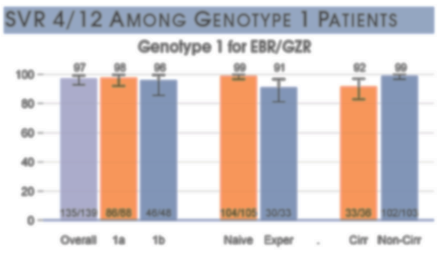 With 71 million HCV infected patients worldwide, this translates into ~3 million virologic failures.
3
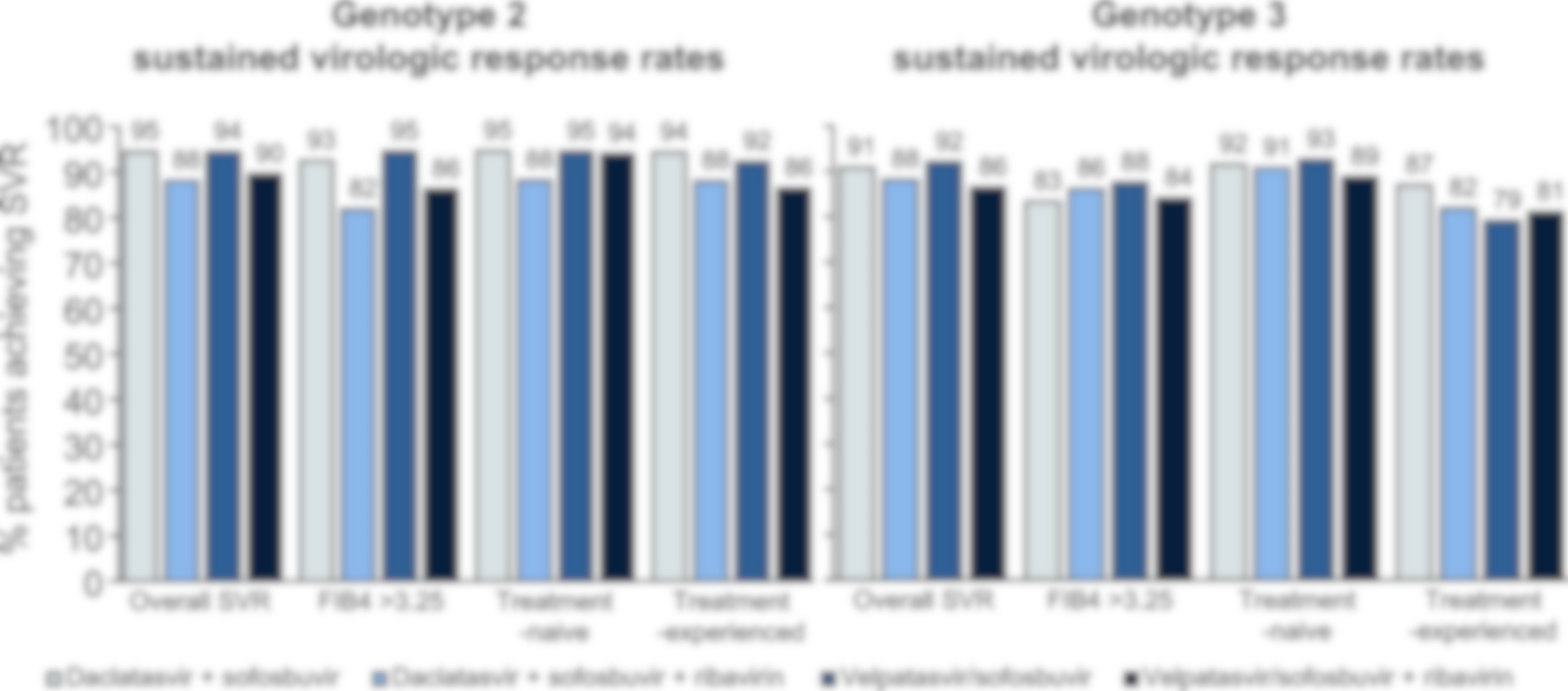 4
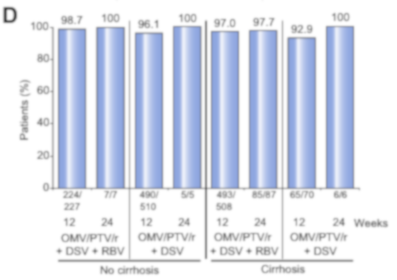 1
Pearlman BL et al. EASL 2017
Tsai, N et al.  EASL 2017
Belperio PS et al. J. Hepatology 2018
Calleja JL Et al., J. Hepatology 2017;66:1138-48.
SHARED
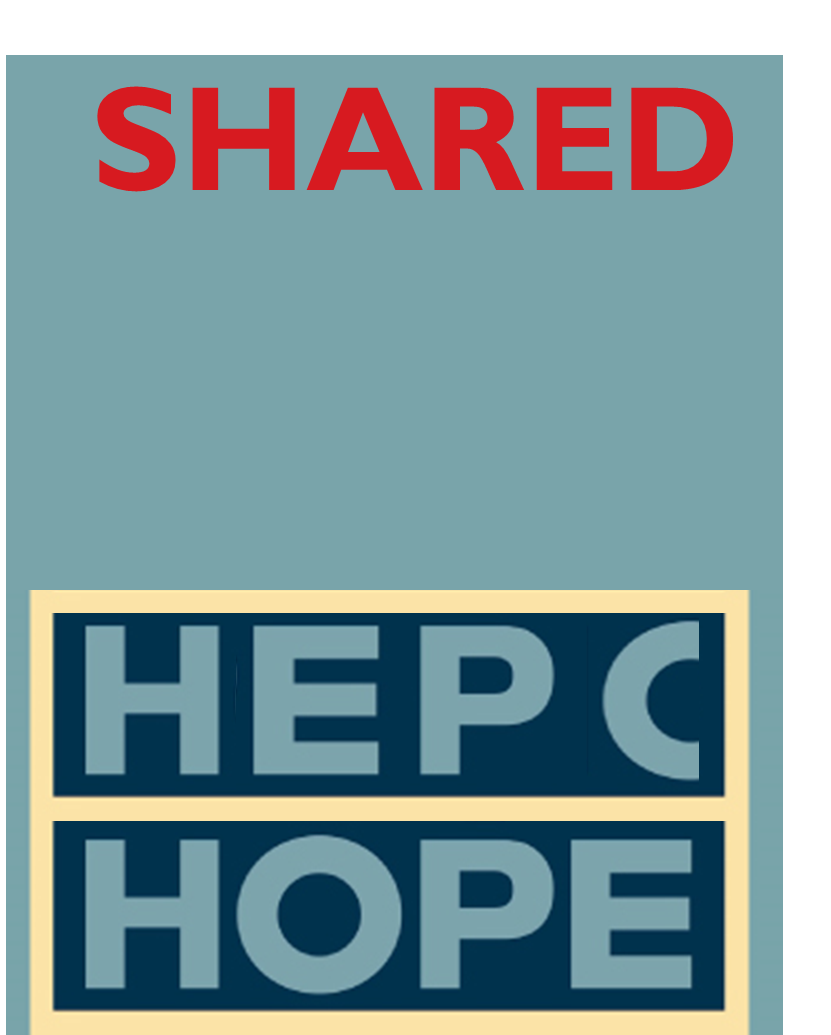 An international collaboration of viral sequences, treatment histories, and health outcomes related to the hepatitis C virus
Surveillance of Hepatitis-C Antiviral Resistance, Epidemiology and MethoDologies
Resistance is frequent in virologic failures
Single center approaches not sufficient
OBJECTIVES – a global resource to
Characterize resistance-associated substitutions (RAS) in DAA failures
Develop resistance interpretation algorithm
Characterize rare genotypes
Provide relevant protocols, software, and literature
METHOD
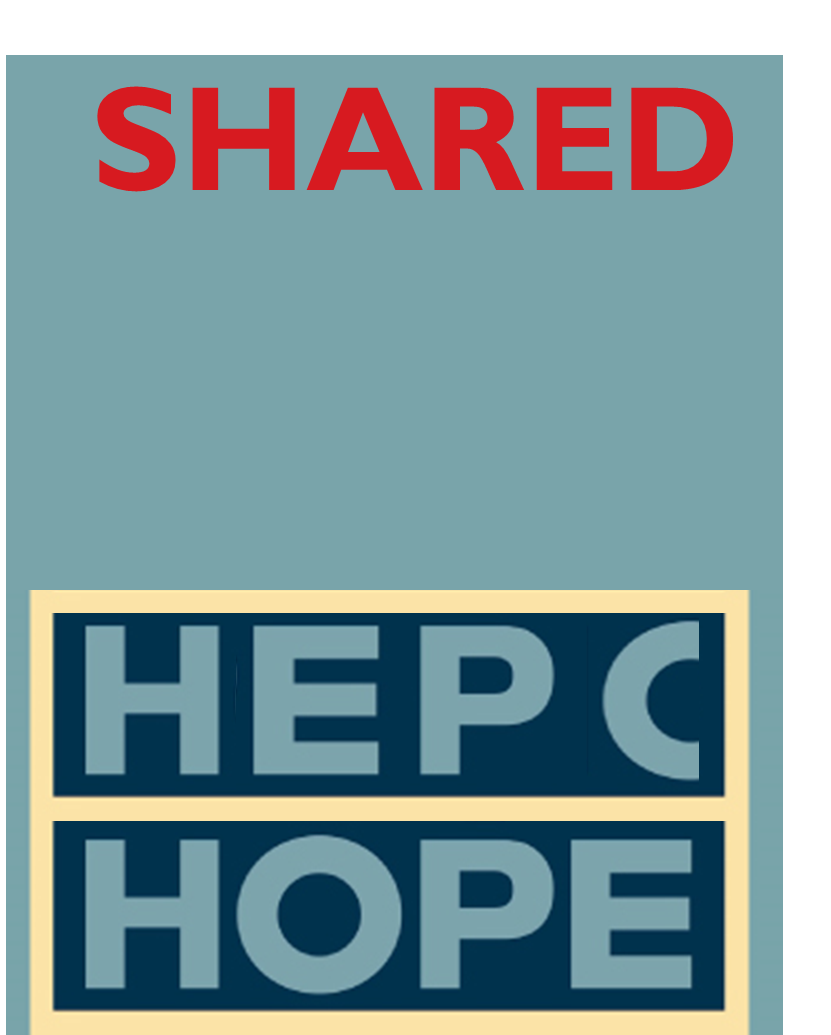 SHARED
Sequences & associated data from 13 participating countries

Consensus amino acid sequences generated with modified NucAmino program adapted from HIV1.
cut-offs for variant mixes: 15-20% for Population Sequencing, and 5% for Next Generation Sequencing.  

Variants within NS3, NS5A, and NS5B as per 2018 EASL guidelines.
NS3: 36, 41, 43, 54, 55, 56, 80, 122, 155, 156, 158, 168, 170
NS5A: 24, 26, 28, 29, 30, 31, 32, 38, 58, 62, 92, 93
NS5B (sofosbuvir): 159, 282, 314, 316, 320, 321 and 
NS5B (dasabuvir):  316, 368, 411, 414, 445, 448, 451, 553, 554, 555, 556, 557, 558, 559, 561, 565
1. Tzou et al. (2017) BMC bioinformatics 18:138
Characteristics OF N=748 Virologic failures
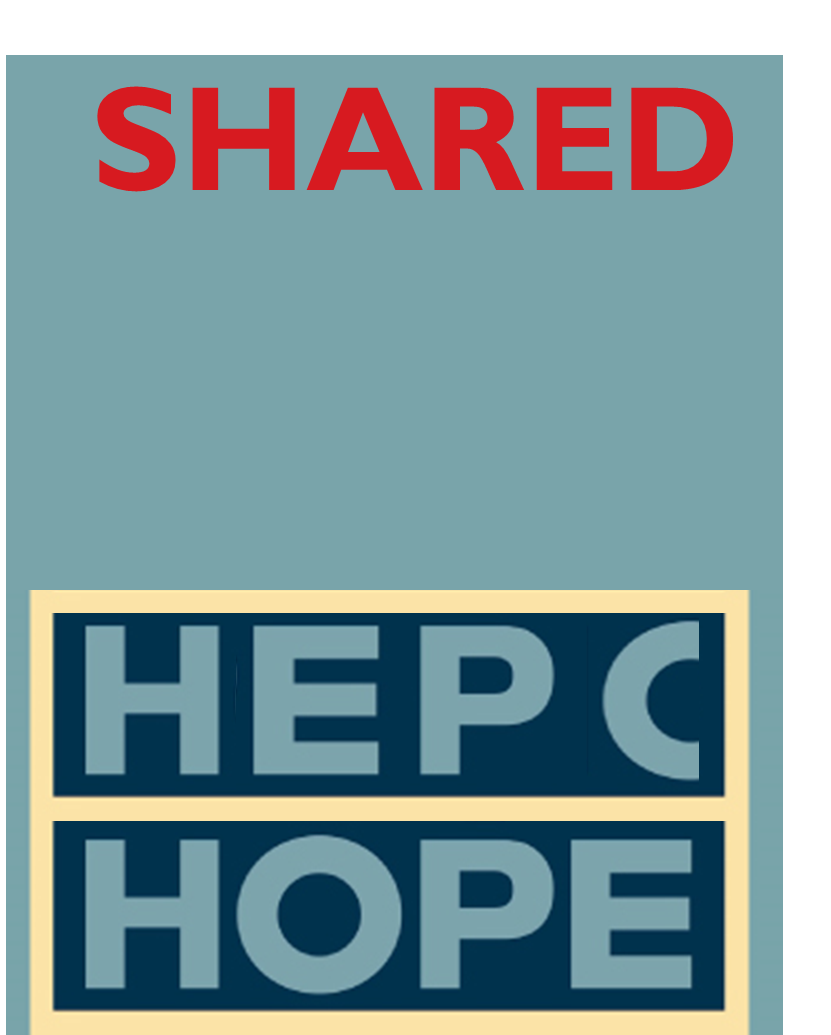 SHARED
Cohort Characteristics
Number of Virologic Failures
* >80% failed pegylated Interferon/ribavirin
NS5A Mutations ARE very Common with NS5AIs
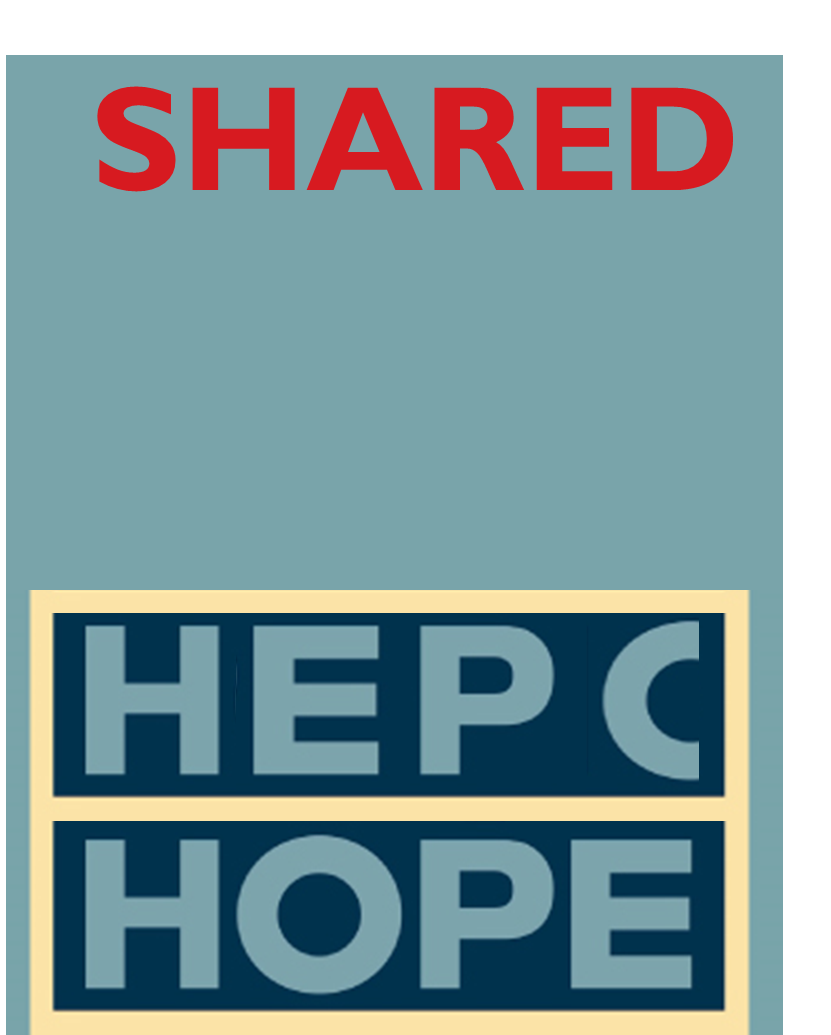 SHARED
560 subjects were treated with NS5AI-based regimens
87%
Percentage of  Virologic Failures
35%
31%
13%
11%
3%
3%
3%
NS5A gene
RAS selection almost certain after PI+NS5AI failure
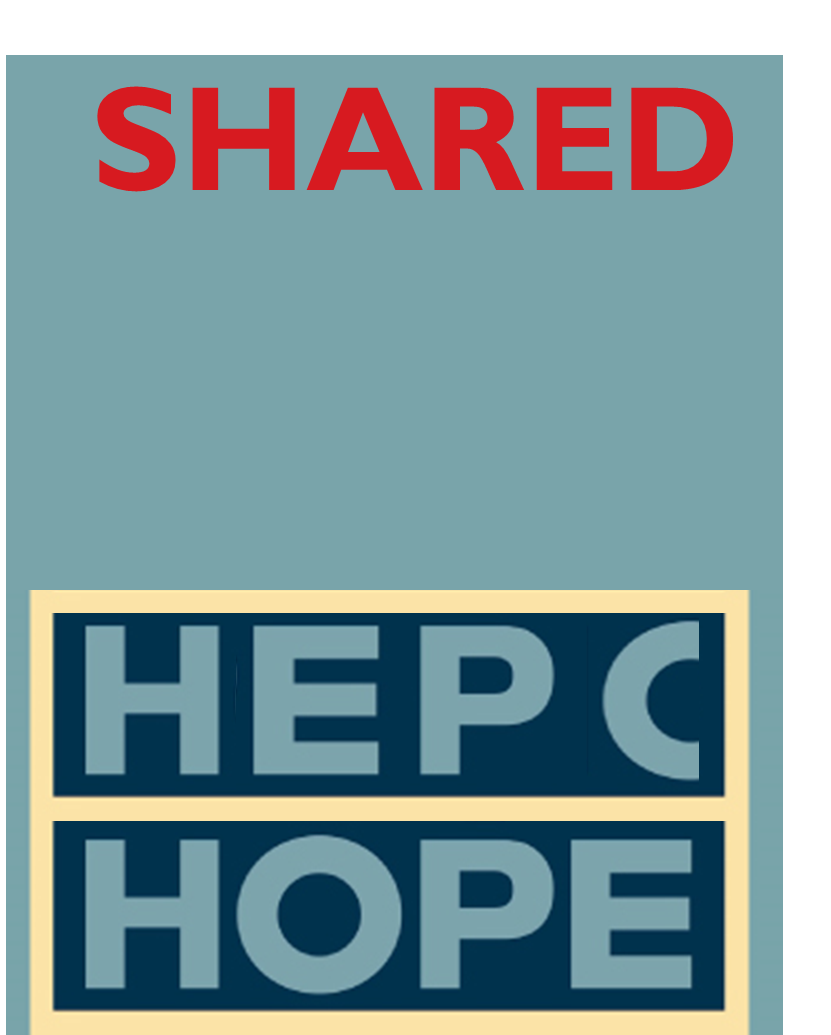 SHARED
232 patients were treated with PI-containing regimens
76%
101 patients were treated with PI + NS5AI regimens
24%
NS3 Gene
RAS Patterns are distinct among genotypes; many are prevalent in natural isolates
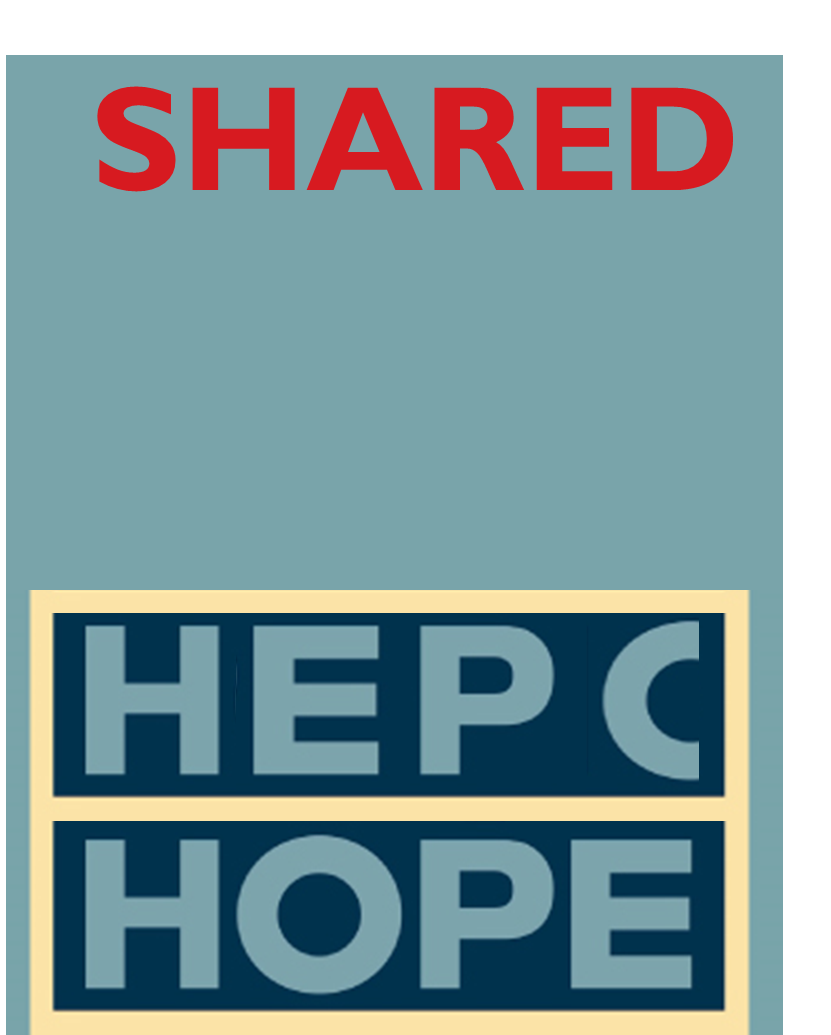 SHARED
Virologic Failure with Detectable RAS
*
62E
30R
28M
24S
31M
*
NS5A Amino Acid Position
Hatched bars = variants existed in >10% natural isolates. 
Amino acid in red  have reduced drug susceptibility in vitro
<2% in positions 26, 29, 32, 38
* polymorphic
Distinct Pathways to Resistance in GT3
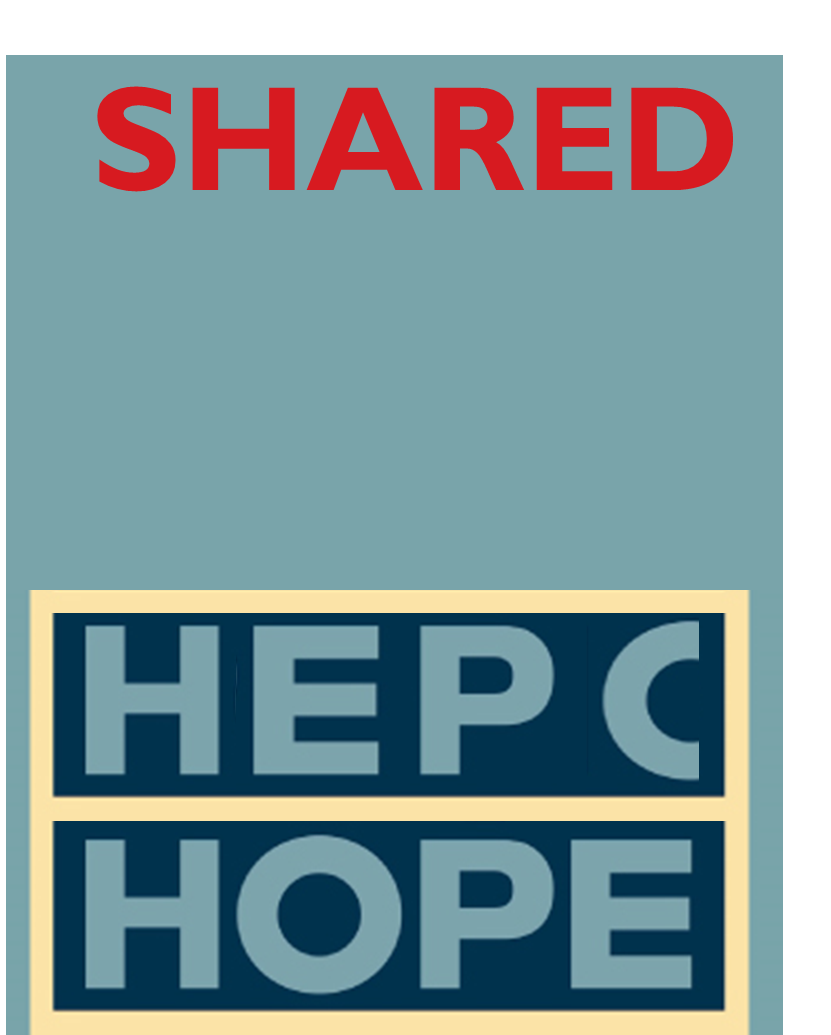 SHARED
An excerpt of GT3 DAA failures
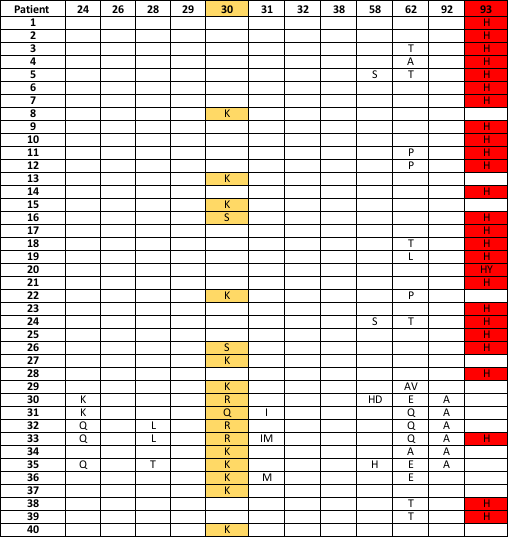 P = 0.001
P < 0.0001
Y93H rarely paired with A30 mutations, and never with A30K
New NS5A RAS observed in “Real-world” data
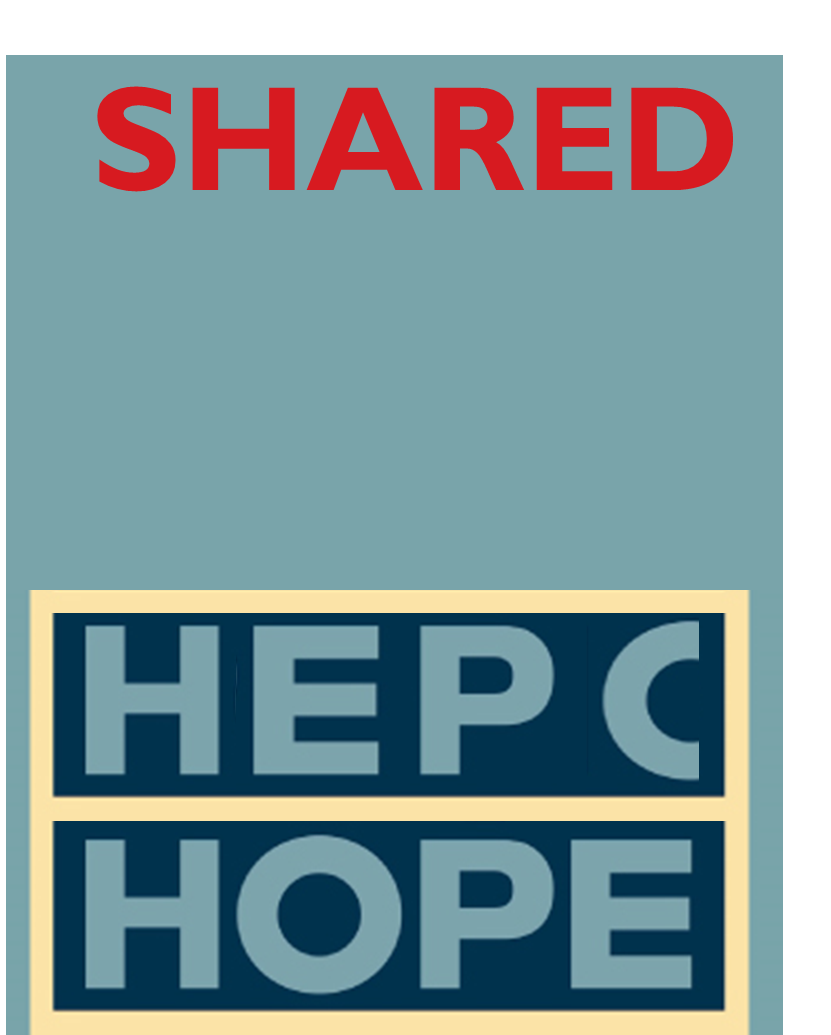 SHARED
RAS Not Listed
^these variants are present in >10% natural isolates
Rare Genotypes Tend to select multiple NS5A RAS after DAA failure
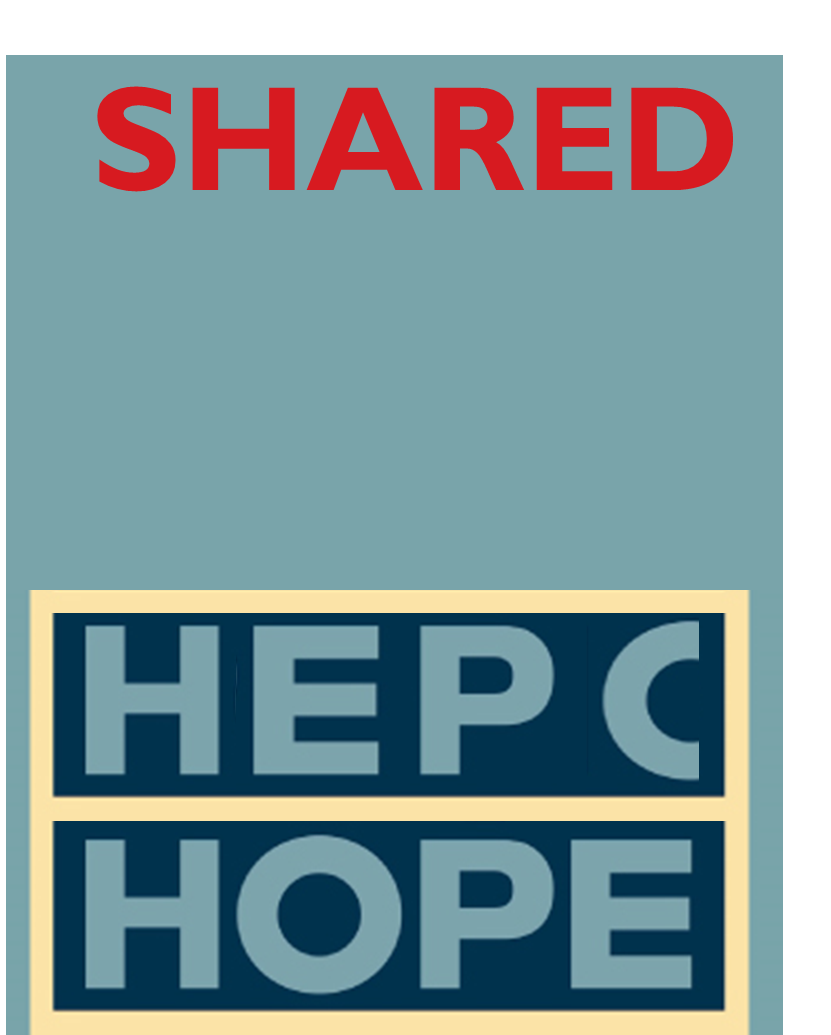 SHARED
Genotype subtypes were derived from HCV sequence by BLAST and phylogenetic analysis with reference sequences obtained from GenBank
*Patients were treated with OMB-, LDV-, EBR-, or DCV-containing regimens
NS5A RAS
Note: Some WT GT4 subtypes have diverse amino acids.  The impact of resistance remains to be determined.
High Frequency of S282T mutation in GT4 failures
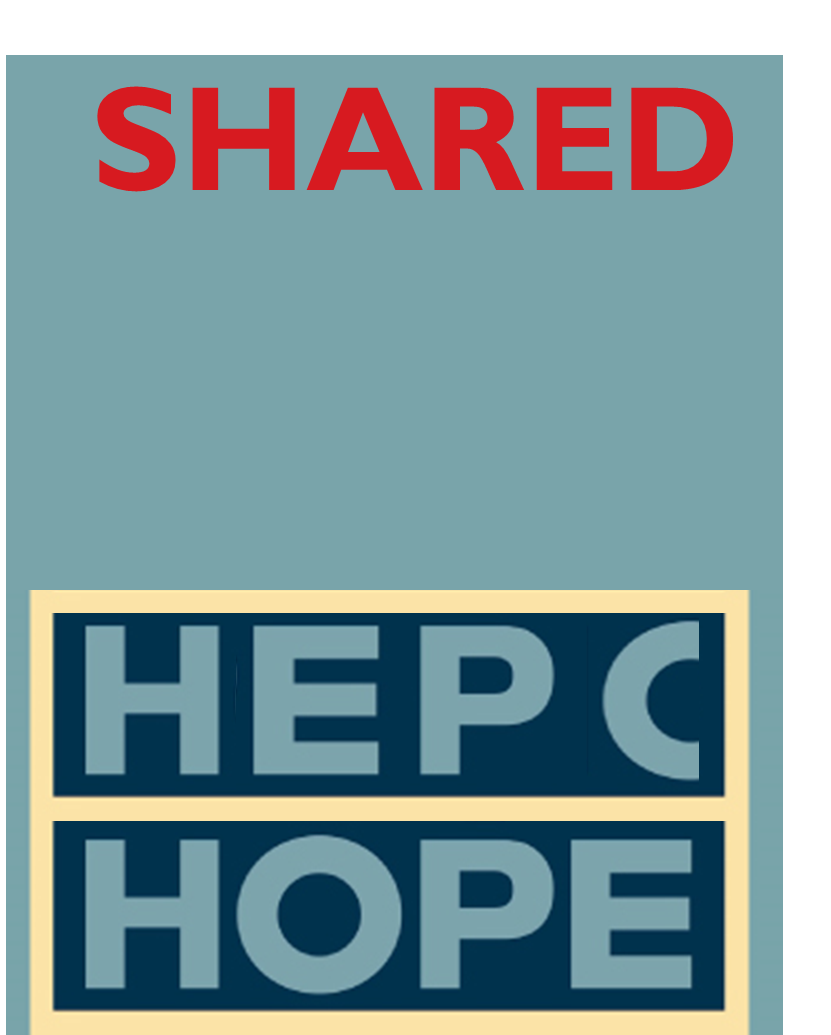 SHARED
526 patients received sofosbuvir-based regimens: 179 GT1a/1d, 198 GT1b, 12 GT2, 104 GT3, 31 GT4, 2 GT6
NS5B S282T rarely detected during clinical development.

S282T confers 2- to 18- fold reduced drug susceptibility to sofosbuvir in HCV replicons.

23% of all GT4 patients selected S282T mutation after failing sofosbuvir-containing regimens.
% Virologic Failures with RAS in respective genotypes
*
NS5B Amino Acid
*3 patients had WST in the Sanger consensus sequence
No significant difference in NS5A RAS frequency in different patient groups
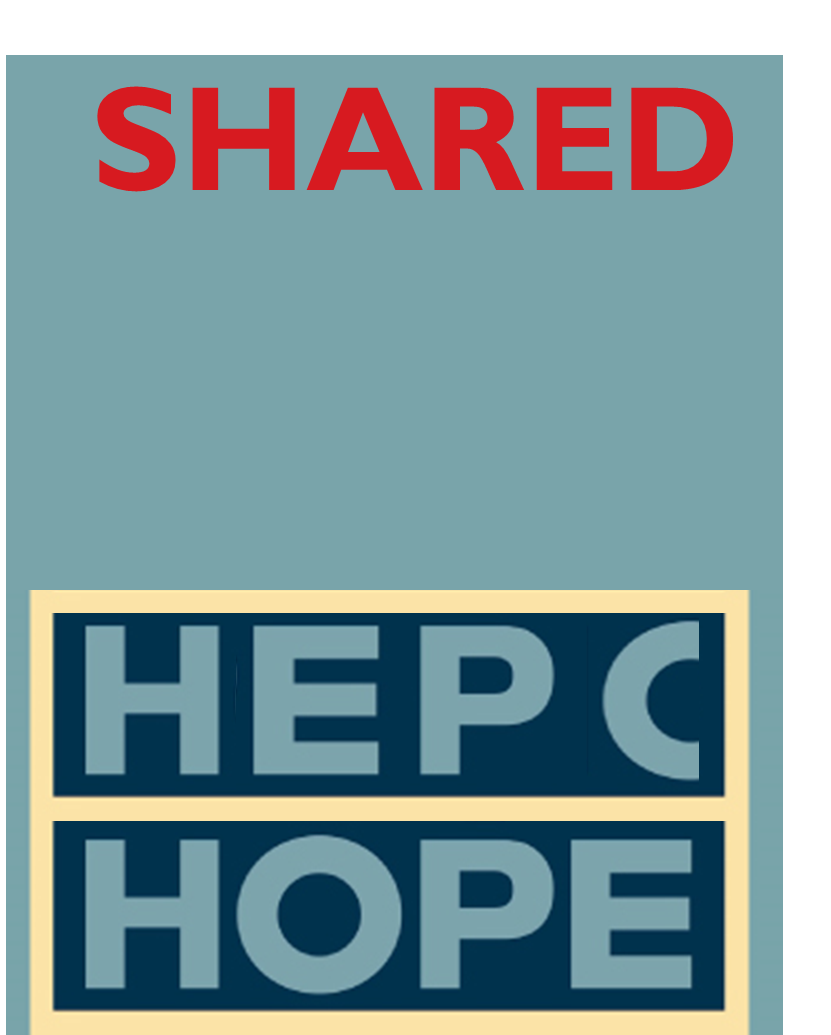 SHARED
182/217
149/174
130/150
358/402
39/46
165/187
39/49
163/192
198/218
6/6
5/5
8/13
P < 0.05
68/75
Percentage Virologic Failures with Detectable RAS
Conclusions
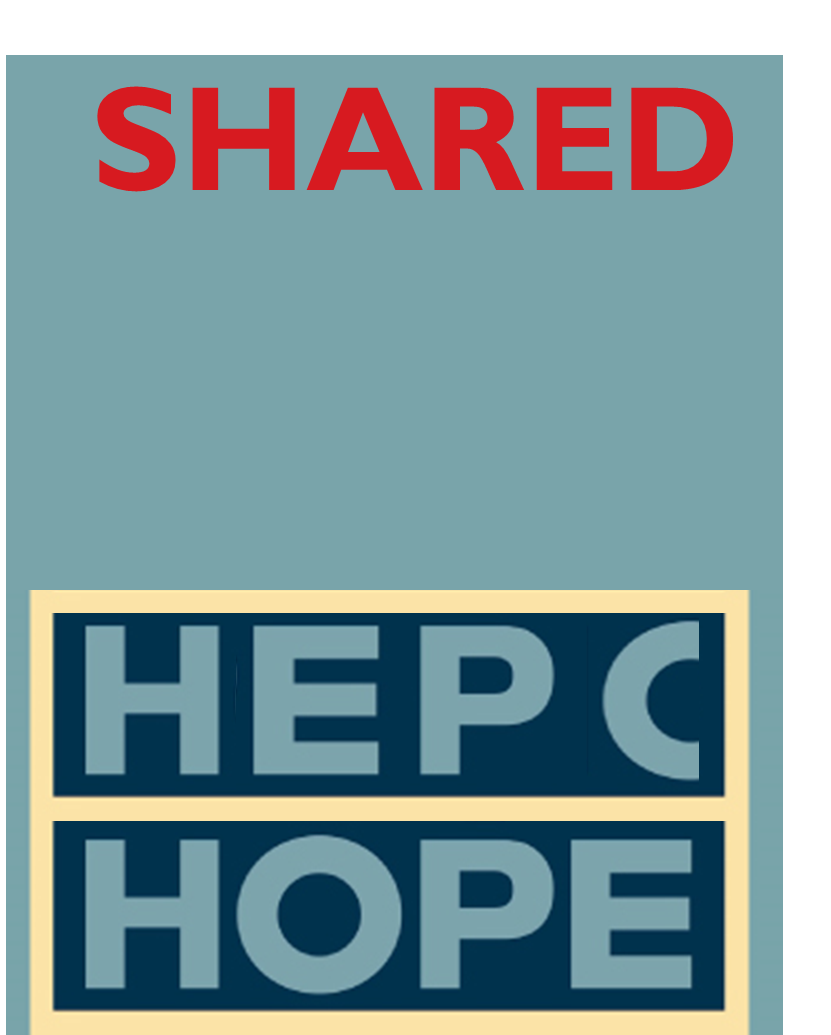 SHARED
Through international collaborations, SHARED provides an opportunity to conduct in-depth analyses for HCV drug resistance.

80-90% of the DAA-failures have selected resistant viruses.
RAS patterns are unique among genotypes; many RAS are prevalent in natural isolates. 
New RAS were observed in real-world clinics.
“Rare genotypes” tend to select multiple RAS
20% of the genotype 4 patients selected NS5B S282T after failing sofosbuvir-containing regimens

Resistance data from non-GT1 and re-treatment are much needed!

Interested to join SHARED? http://hcvdb.ubc.ca